HEPATITIS B INFECTION:A PRIMER FOR NP RESIDENTS
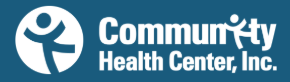 Jeannie McIntosh, APRN, FNP-C, AAHIVS
CHC Center for Key Populations
NP Residency Didactic, March 2023
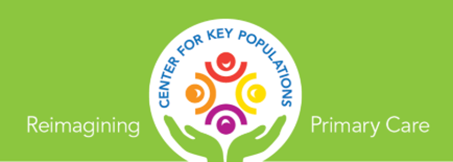 TOPICS COVERED:

Epidemiology
Screening and Prevention
Interpreting HBV Labs
Phases of HBV Infection
Diagnosis and Initial Evaluation of Chronic HBV Infection
Hepatocellular Carcinoma Screening
Basics of HBV Management
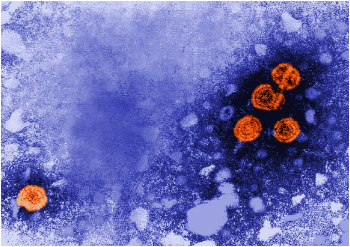 EPIDEMIOLOGY
Most common form of viral hepatitis in the world
	-	Nearly 250 million people in world are estimated to be chronic carriers
	-	Overall prevalence estimated at 3.6%
	-	Accounts for nearly 800,000 deaths annually

United States:
	-	Est. 850,000 – 2.2 million people with chronic HBV 
	-	Dramatic decrease in incidence since advent of vaccine in 1980s
	-	Small uptick in cases over the past decade
	-	2/3 people with HBV infection thought to be unaware

Mode of transmission:
	-	Vertical transmission most common in high prevalence areas
	-	Horizontal transmission in early childhood most common in intermediate
		prevalence areas
	-	Horizontal transmission in adulthood (sex, IVDU) most common in low
		prevalence areas
PREVALENCE MAP
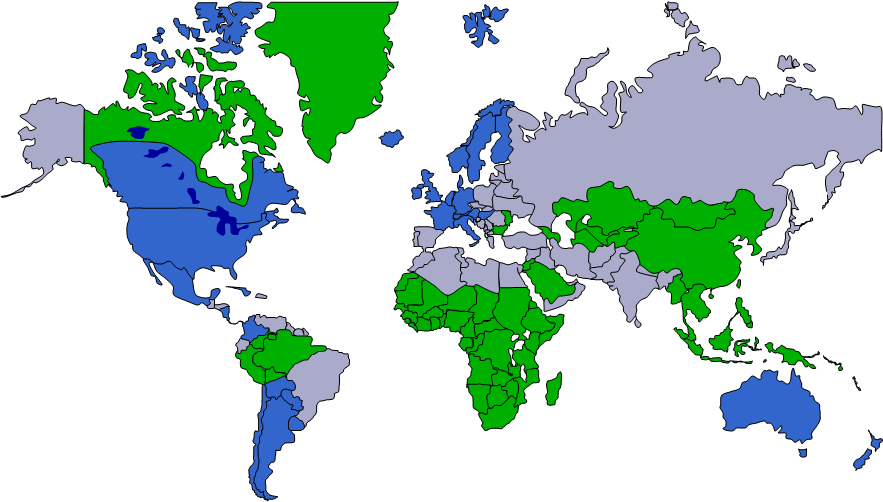 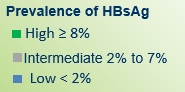 2008 CDC guidelines recommended screening for HBV in:
	- Persons born in countries with ≥ 2% HBsAg prevalence 
	- US-born persons not vaccinated whose parents born in regions ≥ 8% HBsAg prevalence
HEPATITIS B IN THE US
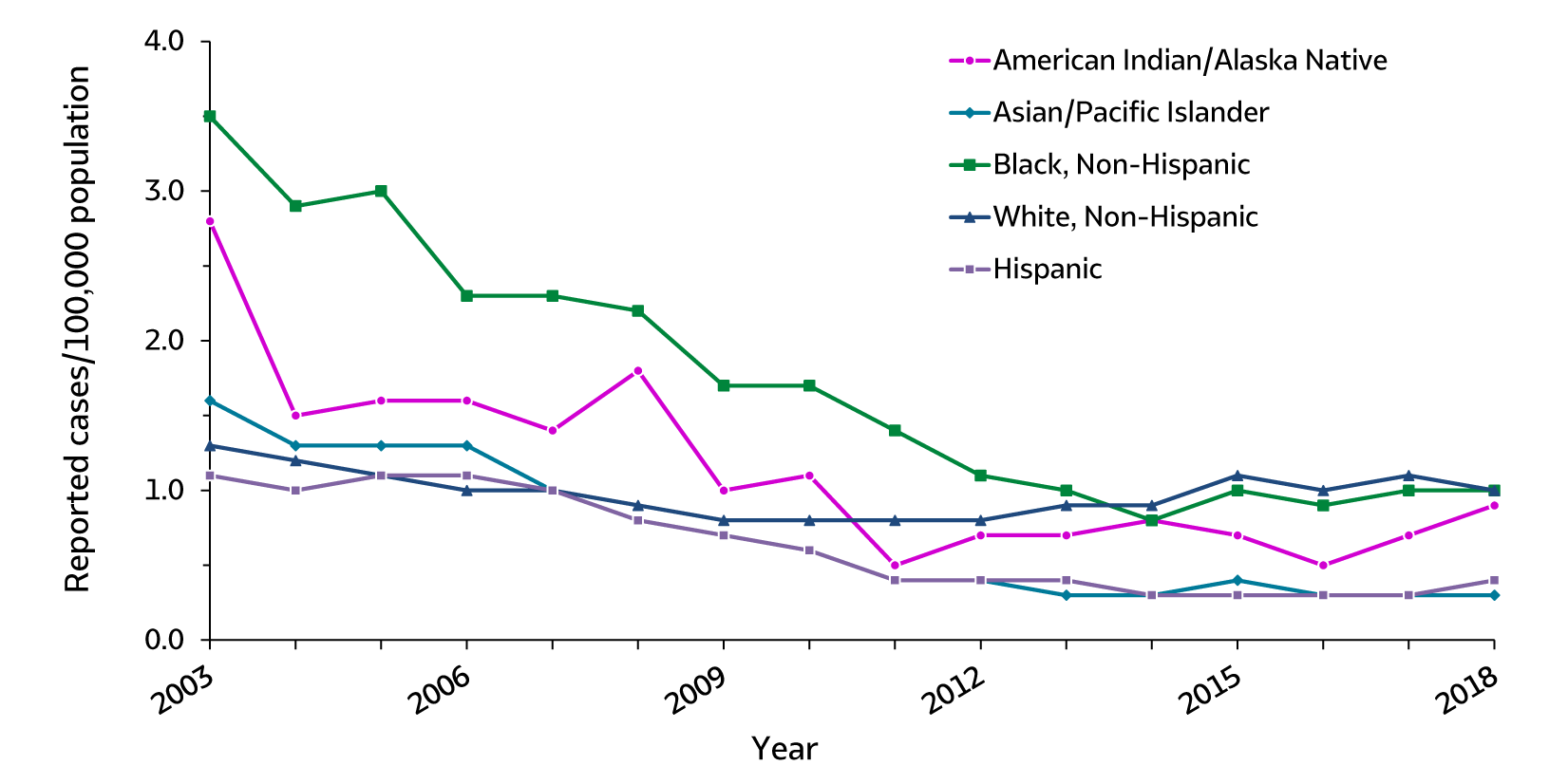 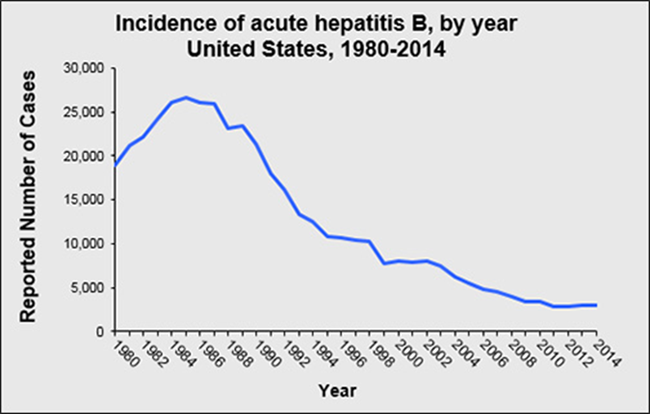 Incidence by race / ethnicity
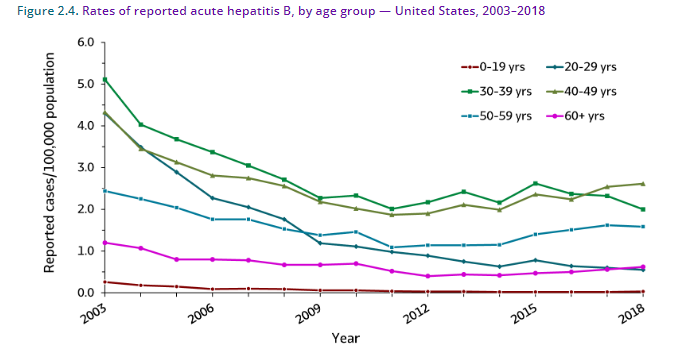 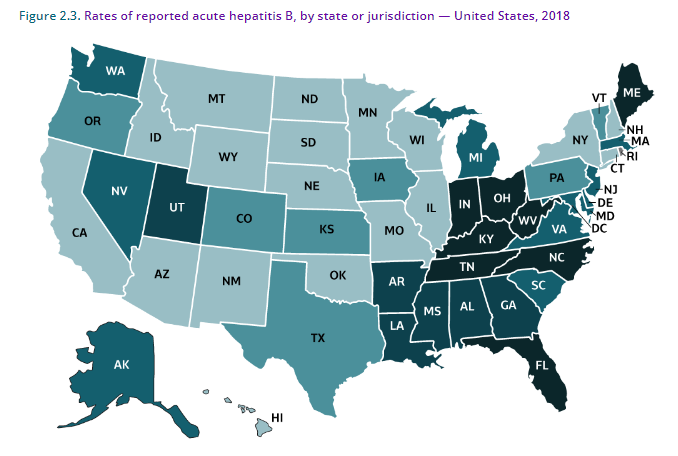 All graphics from CDC
HBV SCREENING
Older guidelines recommended screening based on specific risk factors

2023 CDC guidelines:
- Triple panel test (SAg + SAb + CAb) unless noted
	- Universal screening in adults 18 and older
	- Repeat screening with SAg only during first trimester of each 	  	   pregnancy (if prior documented triple test in adulthood)
	- Anyone who requests HBV testing
	- Infants born to antigen positive people (SAg + CAb)
	- Periodic risk-based testing if the following risk factors are 
	   present:
PEOPLE AT INCREASED HBV RISK
History of STIs or multiple sex partners

Current or past HCV infection

Current or past incarceration

People born in regions with ≥ 2% prevalence

US-born people not vaccinated as infants whose parents were born in countries with prevalence  ≥ 8%

People who use IV drugs
People with HIV

Men who have sex with men

Household contacts of people with HBV

IVDU or sexual partners of people with HBV

ESRD on dialysis

Elevated AST/ALT
HBV SCREENING LABS
Surface Antigen (HBsAg) = active infection

Core Antibody (HBcAb) = evidence of exposure to virus, past or present

Surface Antibody (HBsAb) = immune response
	* Order QUANTITATIVE TITER (immunity if titer > 10 mIU/mL)
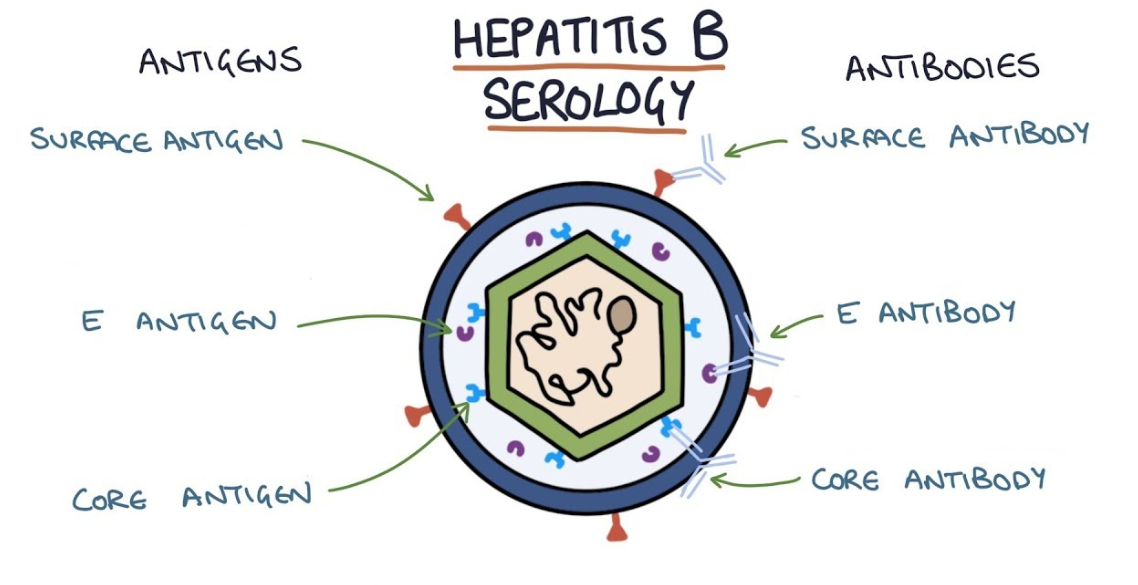 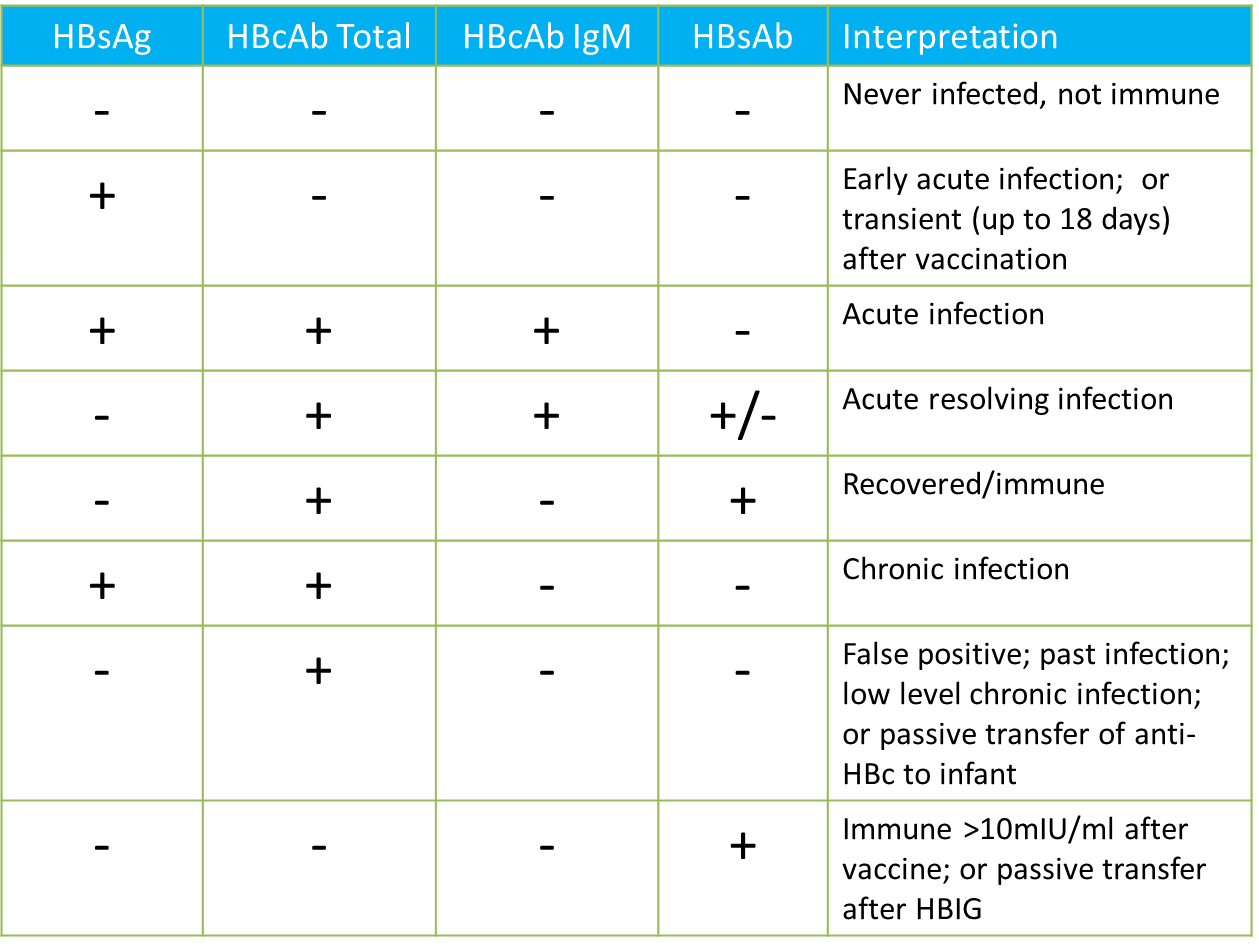 PREVENTION OF HBV TRANSMISSION
Vaccinate close contacts (household members, sex partners, those who share needles, etc.)
If close contacts are non-immune:
		-	Use barrier protection for sexual intercourse
		-	Don’t share toothbrushes/razors
		-	Cover open cuts and scratches
		-	Clean blood spills with detergent or bleach
Can participate in all activities including contact sports
Can share food, utensils, or kiss others
Should not be excluded from daycare or school participation and should not be isolated from other children
HBV VACCINATION
All infants, beginning at birth
All children <19 not vaccinated previously
Adults: see next slide
Standard 3-dose vaccine: 0, 1-2 months, and 6-18 months
Heplisav: for patients ≥ 18 y/o, 2 shots dosed one month apart
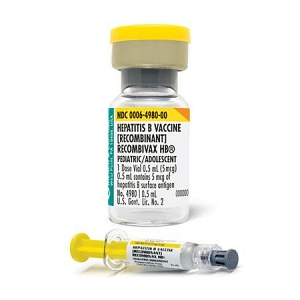 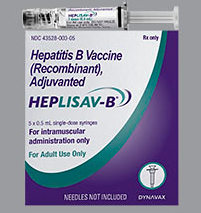 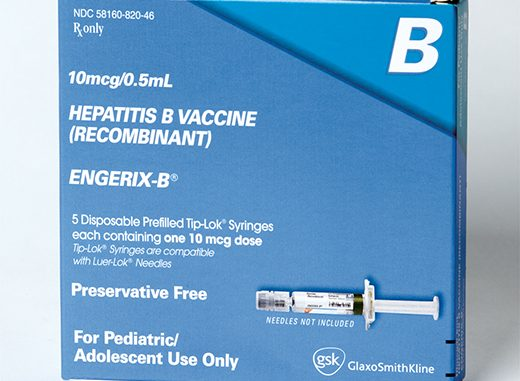 INDICATIONS FOR VACCINATION IN ADULTS
Older guidelines recommended vaccination in adults based on risk only

2022 CDC ACIP Updated Guidelines
	- All adults 19-59 should be vaccinated if HBV series not previously 
	  completed in childhood
	- Adults ≥ 60 years old with known risk factors
	- Adults ≥ 60 years old without risk factors can also choose to 
	  receive vaccine
	- In settings with high rates of HBV infection can consider opting 
	  out of pre-vaccination HBSAb testing documents HBV immunity	**
RATIONALE FOR THE CHANGE
Progress in recent years on further reducing HBV incidence has stalled
Risk behavior and exposure info often missing (37% of cases in 2019 per CDC)
Rate of new infections increasing among adults 40-59 y/o (CDC, 2019)
Large racial / ethnic disparities, with non-Hispanic Black Americans being at highest risk
Chronic liver disease and other comorbidities (ex. T2DM) can decrease HBV immune response
MMWR, April 2022
HBV IMMUNITY STATUS TESTING
Should be performed 4-8 weeks after final vaccine dose (results less valid outside that window)

Indications: 
	- Healthcare workers
	- Infants with perinatal HBV exposure (test at 9 to 15 months)
	- People with HIV
	- People on dialysis

Some HBV vaccine experts consider HBSAb indicative of immunity only if HBCAb++ (i.e. if HBSAb titer ≥, core antibody negative and complete vaccine series not documented then still vaccinate!)
INITIAL HBsAg+ WORK-UP
LABS:
HAV, HCV and HDV Ab
HBV DNA (viral load)
CMP (ALT)
CBC
Liver fibrosis panel
HIV Ab/Ag screening
HB E Antigen
HB E Antibody
(Additional STI screenings if transmission thought to be sexual)

**The italicized labs are especially critical in guiding hep B management decisions
HISTORY:
Metabolic risk factors
ETOH and tobacco use
Family hx HCC
Transmission risk factors
Immunization history

PHYSICAL:
Signs of cirrhosis or acute liver inflammation
CHRONIC HBV INFECTION
HBV infection that persists beyond 6 months
6-10% of acute HBV infections progress to chronic infection
Risk for both cirrhosis and hepatocellular carcinoma
There are different phases in immune response to virus: 
	-	Immune-tolerant
	-	Immune-active (HBeAg+ or HBeAg neg)
	-	Inactive
	-	Resolved infection
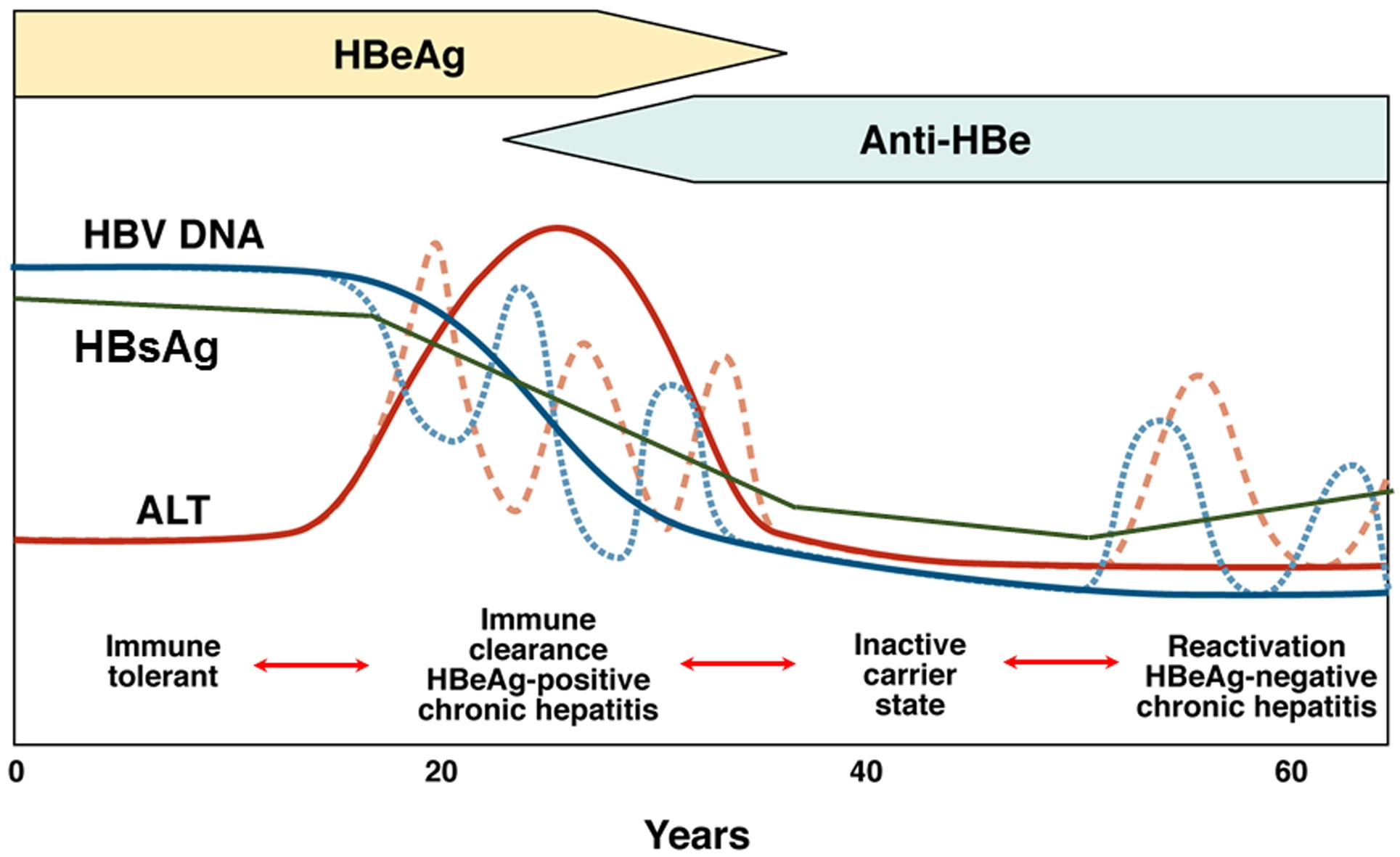 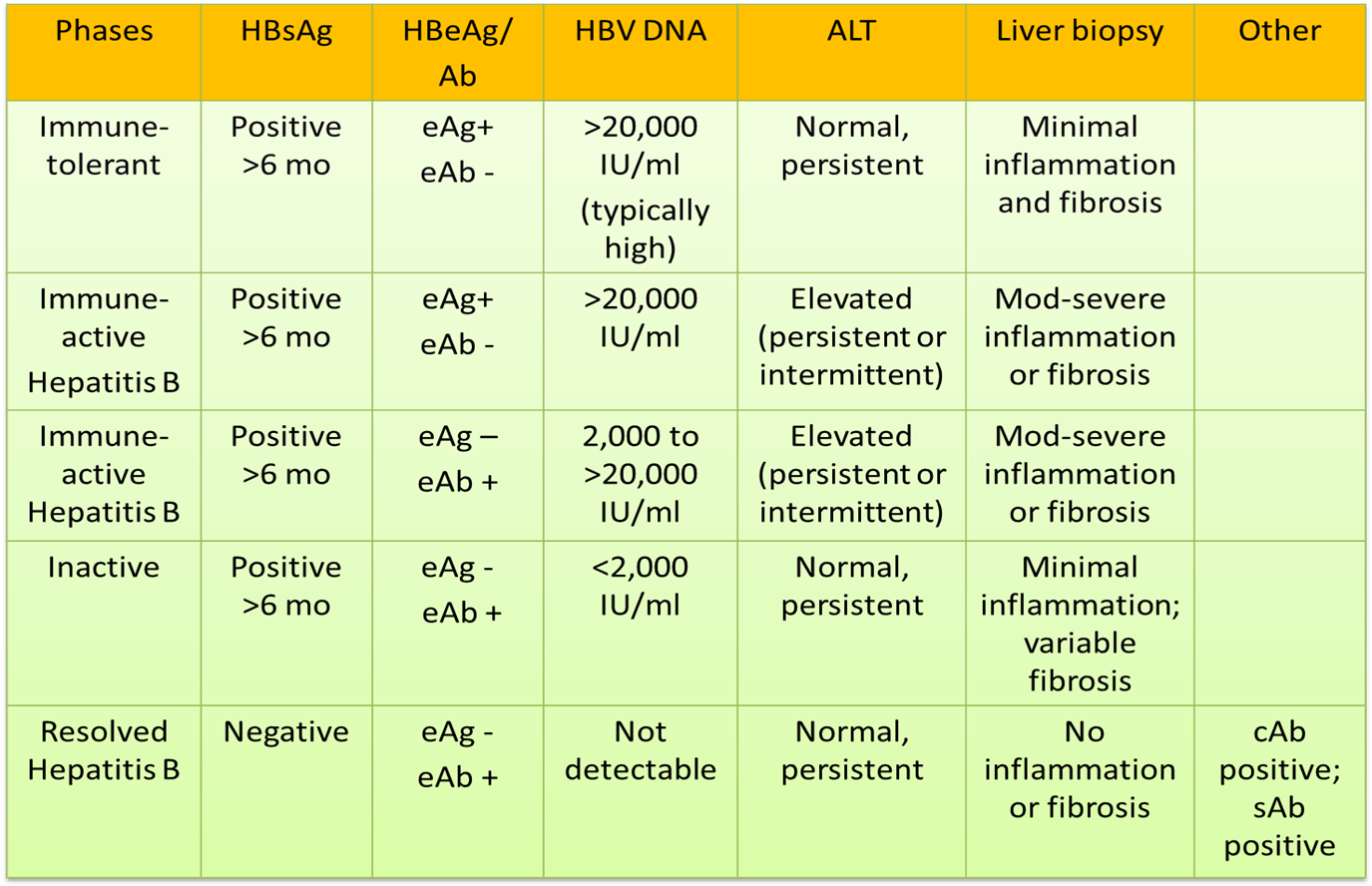 HBeAg+ infection
HBeAg+ disease
HBeAg-
disease
HBeAg-
infection
RISK FACTORS FOR HBV DISEASE PROGRESSION
CIRRHOSIS
High HBV DNA (>2000)
Elevated ALT
Heavy alcohol consumption
HCV/HDV/HIV
Immune compromise
Metabolic syndrome
Male
Older age (>40 y/o)
HBV genotype C
Prolonged time to HBeAg seroconversion
HCC
All of the previous risk factors as well as: 
	-	Cirrhosis
	-	Carcinogens (e.g. aflatoxin)
	-	Smoking
	-	Family history
	-	Born in Sub-Saharan Africa
HEPATOCELLULAR CARCINOMA (HCC) SCREENING
HBV is oncogenic in two ways:
	- 	Via DNA integration and viral replication process in host
		hepatocyte
	-	Via chronic liver inflammation
Screening:
	-	Liver U/S
	-	+ / - Alpha-fetoprotein (AFP) – not very sensitive or specific
	-	Q 6-12 months
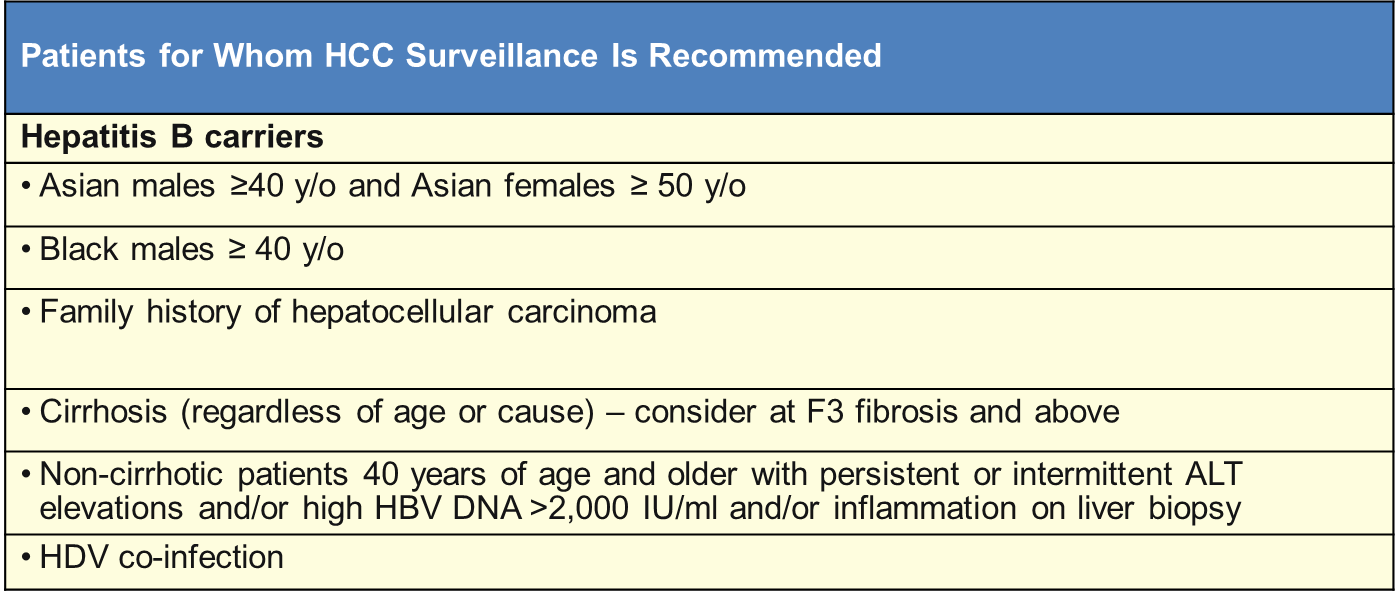 MONITORING OF UNTREATED HBV PATIENTS
Often medication is not indicated for chronic HBV infection and instead labs are monitored regularly over time
ALT and HBV viral load are trended Q 3, 6 or 12 months depending duration of infection and how stable the labs are
ALT upper limit of normal (ULN) is 35 for males and 25 for females (AASLD)
The HBV viral load threshold for treatment is different for HBeAg++ vs. HBeAg negative infection
Essential resources:
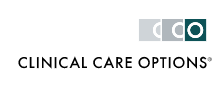 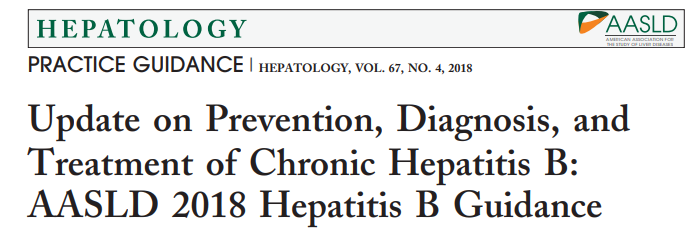 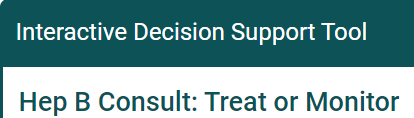 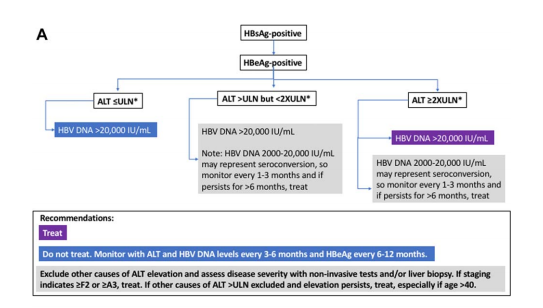 CRITERIA FOR TREATMENT (AASLD)
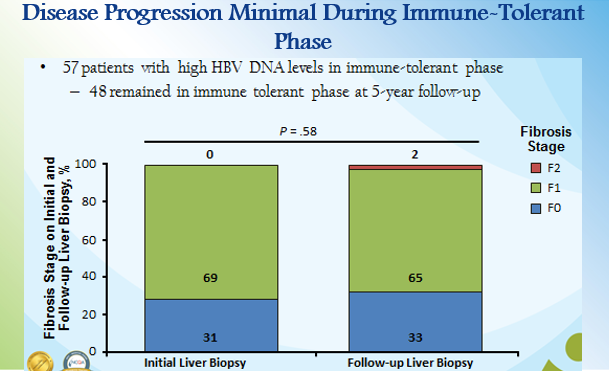 Guidelines: What to Start as Initial HBV Therapy
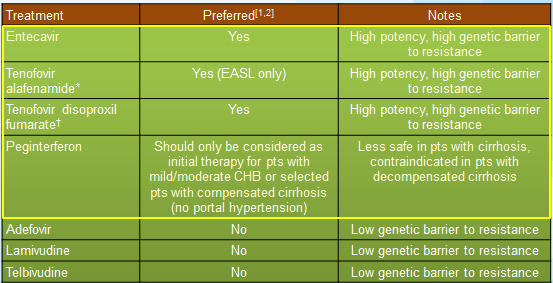 ***Update: 2018 AASLD guidelines do include TAF***†Pts receiving TDF: monitor renal function, consider monitoring BMD in pts at risk.[1]
ETV, TDF, TAF have very favorable safety profiles[2
1. Terrault NA, et al. Hepatology. 2016;63:261-283. 2. EASL. J Hepatol. 2017;67:370-398.
8/19/10
30
Recommended Nucleos(t)ide Analogues for HBV
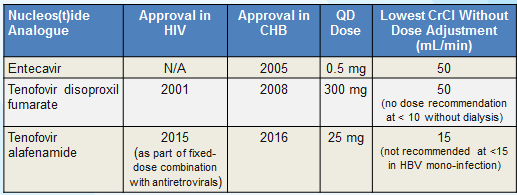 Entecavir [package insert]. 2017. Tenofovir disoproxil fumarate [package insert]. 2017. Tenofovir alafenamide [package insert]. 2017.
8/19/10
31
Factors to Consider With Interferon as Initial Therapy
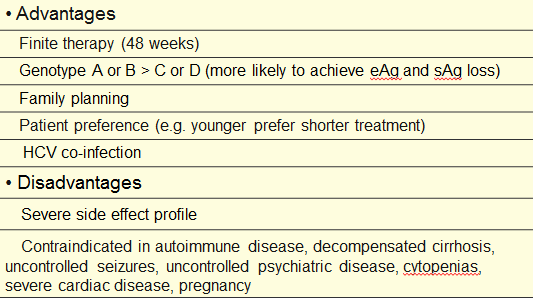 8/19/10
32
Factors to Consider With Nucleos(t)ides as Initial Therapy
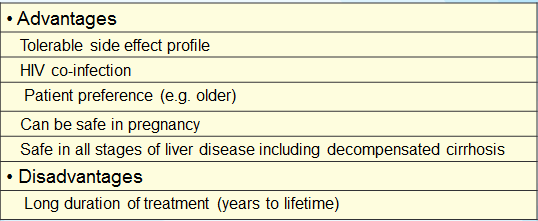 8/19/10
33
Choosing Among Nucleos(t)ide Analogues
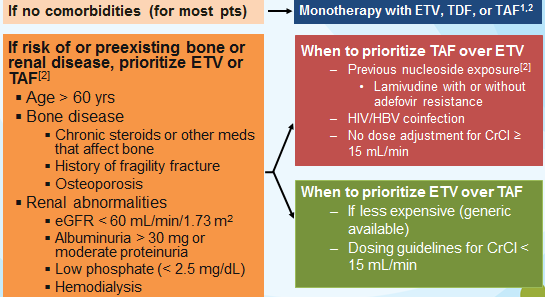 8/19/10
34
Monitoring while on Treatment
Interferon
Monthly
Blood counts and liver panel
Every 3 months
TSH and HBV DNA
Every 6 months 
If HBeAg+, eAg/eAb
Every 3 months for the first 6 months post treatment
Blood counts, liver panel, TSH, HBV DNA, and if eAg+ originally, eAg/eAb
8/19/10
35
Monitoring while on Treatment
NAs
Every 3 months
Liver panel
Creatinine (if on adefovir or tenofovir)
Every 3-6 months
HBV DNA
Every 6 months
If HBeAg+, eAg/eAb
Every 6-12 months
HBsAg (if eAg negative with HBV DNA persistently undetectable)
8/19/10
36
Duration of Treatment
Interferon
eAg positive (4-12 months)
eAg negative (12 months)
NAs
eAg positive (no cirrhosis with anti-HBe seroconversion)
Treat until at least 12 months with normal ALT and undetectable HBV DNA and then stop.
If stop, monitor for viremia, ALT increase, seroreversion of eAg, and decompensation q 3 mos.
OR continue until HBsAg loss
If cirrhosis, continue treatment indefinitely.
eAg negative
Continue indefinitely
8/19/10
37
Cumulative Rates of Resistance With Oral Agents in Nucleos(t)ide-naive Patients
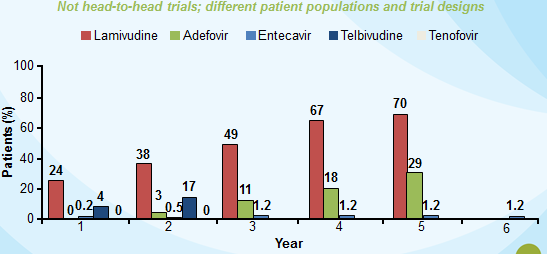 EASL clinical practice guidelines. J Hepatol. 2009;50:227-242. Tenney DJ, et al. EASL; 2009; Copenhagen, Denmark. Abstract 20.
8/19/10
38
Chronic HBV Infection: Management of Pts With NA Resistance
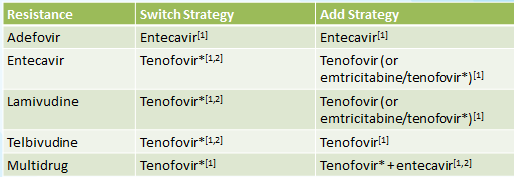 *Includes either TDF or TAF in EASL guidelines; AASLD guidelines not yet updated since approval of TAF.
8/19/10
39
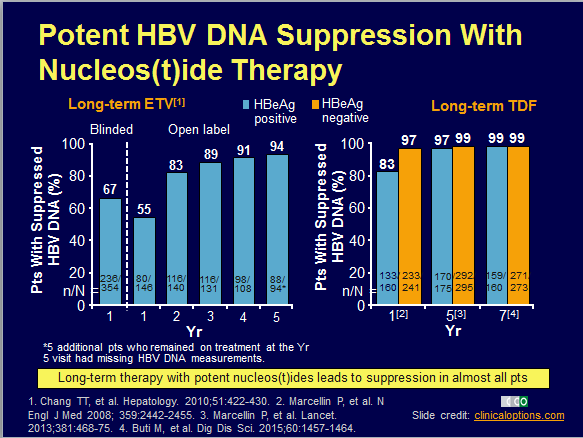 8/19/10
40
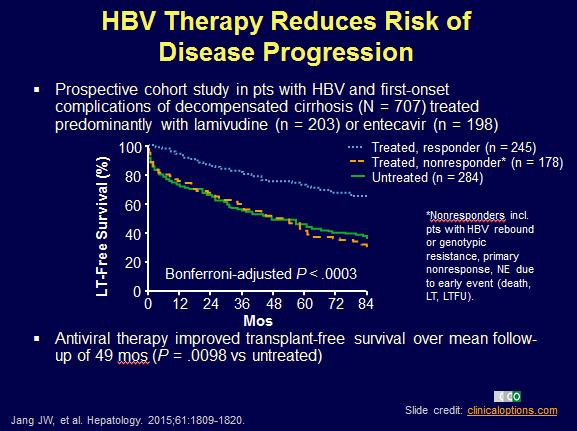 8/19/10
41
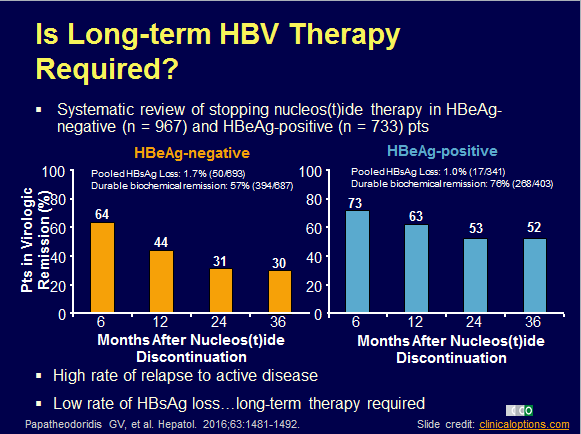 8/19/10
42
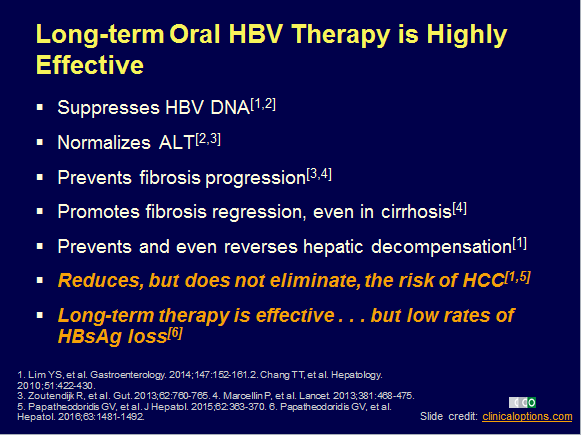 8/19/10
43
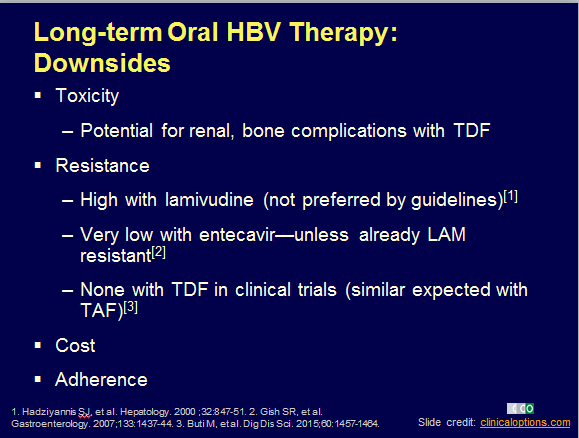 8/19/10
44
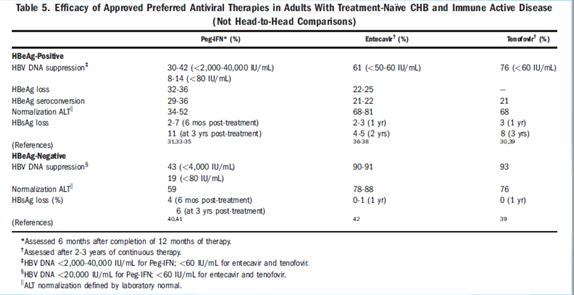 8/19/10
45
Summary of HBV Treatment
Tenofovir, entecavir, and peginterferon are preferred first-line drugs
First decision is between NAs vs peginterferon
3rd generation NAs have high efficacy, very low rates of resistance, and excellent safety record
Peginterferon offers finite therapy, some evidence of off-treatment benefits
HBeAg seroconversion
Increases over time with NAs
Approximately same after 3 yrs continuous treatment with NAs vs 1 yr of peginterferon
HBsAg loss
Infrequent and increases slowly (< 10% at 3-4 yrs)
Rare with NAs in HBeAg-negative chronic Hep B
After 3-4 yrs follow-up, somewhat higher with peginterferon than NAs
8/19/10
46
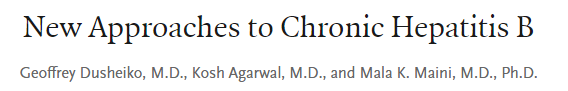 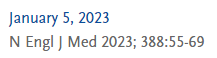 Higher risk of HCC among untreated immuno-tolerant patients compared to matched treated cohorts

Potential benefits in treating all patients with HBV DNA > 2000:
	- circumventing the transition to active disease
	- reducing transcriptionally active integrations
	- inducing a slow decline in the cccDNA pool and hepatic clone size

Newer investigational therapies, alone or in combination with DAAs, may be more effective in bringing about functional cure
	- Entry inhibitors
	- RNA interference agents
	- HBSAg assembly agents
	- Capsid (core) assembly modulators
	- Immunomodulators
8/19/10
47
Summary
HBV screening, prevention, and vaccination can and must be done in primary care.
HBV treatment can also be done in primary care or in conjunction with GI.
Evaluate and/or refer all those with chronic HBV for monitoring and potential treatment.
Correlation between HBV DNA and cirrhosis and HCC well known.
Cirrhosis is by far the largest risk factor for HCC.
Antiviral therapy currently does not eradicate HBV, BUT
Treatment when indicated can alter  natural history of HBV and can slow or even reverse disease progression, especially if
Risk of liver-related morbidity and mortality is high and 
There is a strong likelihood of maintaining viral suppression with treatment.
8/19/10
48
THANK YOU!
Jeannie McIntosh, APRN
CHC Center for Key Populations
mcintosj@chc1.com
Questions?